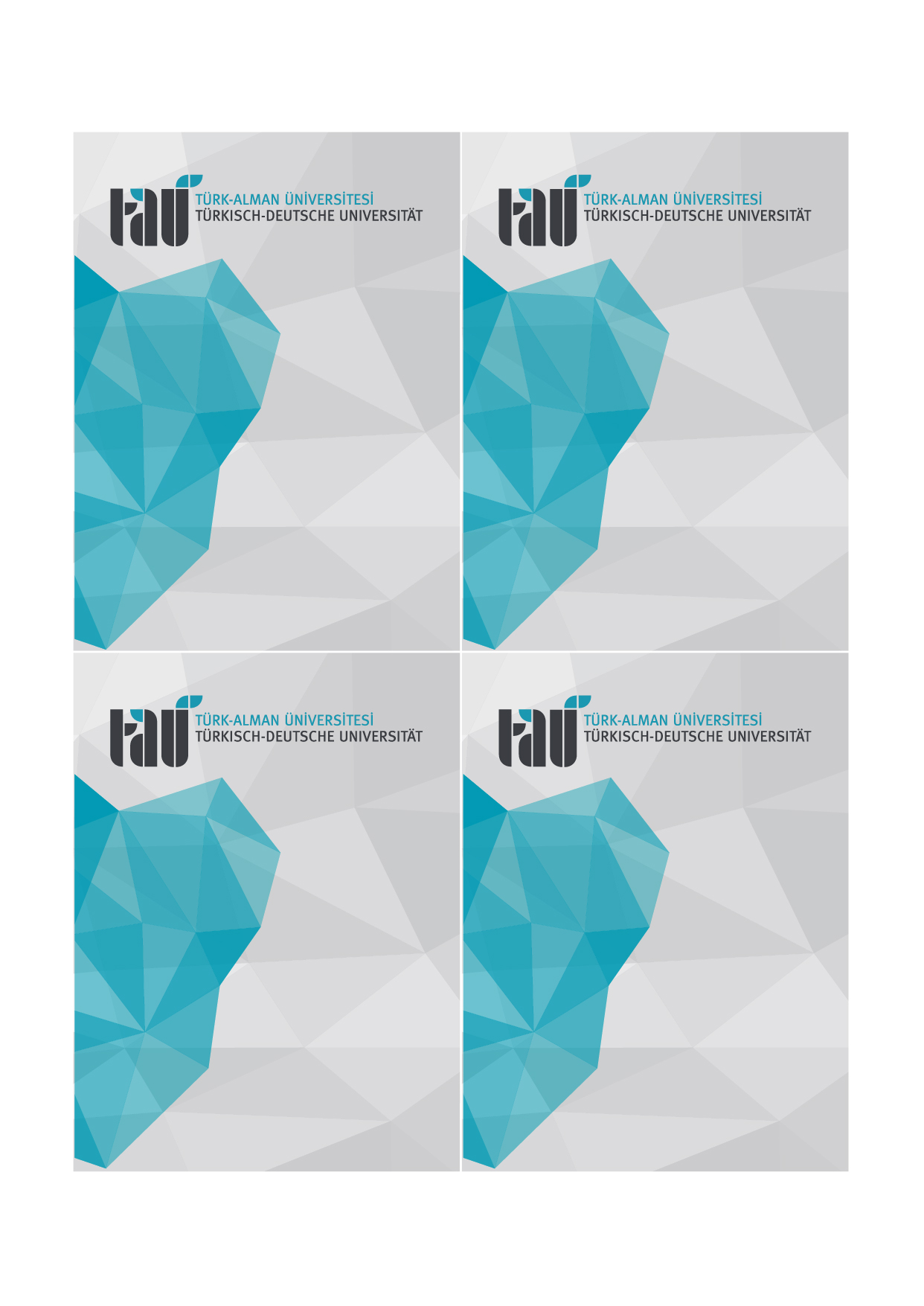 Ünvan
İsim ve soy ismi
Ünvan
İsim ve soy ismi
TAU GENEL
TAU GENEL
BÖLÜM ADI
BÖLÜM ADI
Ünvan
İsim ve soy ismi
Ünvan
İsim ve soy ismi
TAU GENEL
TAU GENEL
BÖLÜM ADI
BÖLÜM ADI